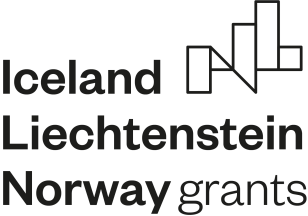 Owoce
Podział i zastosowanie owoców w gastronomii
Podział owoców, zastosowanie owoców w gastronomii
Web Quest przeznaczony dla uczniów niesłyszących w ramach zajęć pracowni gastronomicznej klas I technikum gastronomicznego i szkoły zawodowej
Spis treści
Wprowadzenie
 Zadania
 Proces
 Źródła
 Ewaluacja
 Konkluzja
 Poradnik dla nauczyciela
Wprowadzenie
Witajcie młodzi kucharze !!!!
Czy lubicie owoce, jakie są Wasze ulubione owoce ? 
Jak dzielimy owoce ?
Dlaczego warto jeść owoce? 
Czy znacie jakieś potrawy z owoców ?
Wprowadzenie
Każdy z Was codziennie zjada mniejsze lub większe ilości  owoców. Na śniadanie, obiad, kolację. Spożywamy owoce w różnej postaci na surowo,  jako dodatek do potraw lub samodzielna potrawa, pijecie różnego rodzaju skoki, koktajle.
Każdy z Was pewno wie, że owoce to zdrowie
Zadanie
Wasze zadanie będzie składało się z dwóch części:
Części teoretycznej dotyczącej wykonania prezentacji w PowerPoint  
     na temat: „Owoce, podział i                          zastosowanie owoców w gastronomi ”
Części praktycznej- polegającej na wykonaniu zdrowych potraw z owoców
Proces
Proces przygotowania pierwszej części zadania:
  Zadanie to będziecie wykonywać w parach, Waszym celem będzie przygotowanie prezentacji multimedialnej w programie PowerPoint.
    Każda prezentacja ma zawierać:
1. Imię i nazwisko autorów prezentacji
2. Temat prezentacji
Proces
3. Najważniejsze zagadnienia dotyczące omawianego tematu:
Co to jest owoc i jego budowa (np. jabłka) ?
Jak dzielimy owoce ze względu na cechy użytkowe ( 5 grup)?
Jakie są zasady obróbki wstępnej owoców? 
Opisz 6 sposobów zastosowania owoców w gastronomi (np. surówki owocowe, kisiele owocowe)?
Jakie znasz zdrowe potrawy z owoców, podaj 5 przykładów?
Proces
Proces przygotowania drugiej części zadania:
Zadanie to będziecie wykonywać w parach, waszym celem będzie wybranie z prezentacji multimedialnej dwóch receptur na  zdrową potrawę z owoców i wykonanie ich w pracowni gastronomicznej.
W tym celu musicie:
Wybrać 2 receptury z prezentacji
Przygotować zapotrzebowanie na surowce na 3 porcje
 Przygotować niezbędny sprzęt do wykonania ćwiczenia 
Wykonać ćwiczenie zgodnie z zasadami HACCP 
Przeprowadzić prezentację i degustację potraw
Źródła
https://epodreczniki.pl/a/owoce-i-nasiona/DaquSQem6
http://zdrowie.avd.pl/projekt3/files/2012/11/Zastosowanie-owocow-w-zywieniu.pdf
https://zsckrjablon.pl/wp-content/uploads/2020/04/Sporz%C4%85dzanie-potraw-z-owoc%C3%B3w.pdf
http://zdrowie.avd.pl/projekt3/files/2012/11/Zastosowanie-owocow-w-zywieniu.pdf
https://gotujmy.pl/przepisy-owoce.html
https://www.gastrro.pl/blog/obrobka-wstepna-warzyw-i-owocow/
https://www.encyklopedia.lasypolskie.pl/doku.php?id=o:owoce
https://www.czasopismobiologia.pl/artykul/dalej-w-swiat-czyli-lekcja-o-budowie-i-znaczeniu-owocow
Ewaluacja części I teoretycznej
Ewaluacja części II praktycznej
Ewaluacja - ocena
Konkluzja
Owoce w naszym życiu są bardzo ważne i niezbędne dla naszego prawidłowego rozwoju fizycznego i psychicznego. Dzięki Waszym  prezentacją dowiedzieliście się:
Poznałeś owoce, oraz ich budowę
Dowiedziałeś się jak jest duża różnorodność owoców 
Potrafisz przyporządkować owoce do odpowiedniej grupy 
Poznaliście zdrowotne walory owoców 
Dowiedziałeś się jakie są potrawy z owoców
Konkluzja
Poznałeś etapy obróbki wstępnej owoców 
Poznałeś sposoby rozdrabniania owoców
Nauczyłeś  się zdrowe potrawy z owoców 
Nauczyliście się współpracować w grupie 
Dowiedziałeś się jak za pomocą internetu znajdować receptury i wykorzystywać je w domu oraz dalszej pracy zawodowej jako kucharz
Poradnik dla nauczyciela
Uczniowie najlepiej jeśli dobiorą się sami w grupy 2 osobowe. Należy zwrócić uwagę uczniom żeby przynajmniej jeden z nich miał odpowiedni program do wykonania prezentacji
Nauczyciel powinien dokładnie wyjaśnić temat zadania, na co uczniowie powinni zwrócić szczególną uwagę podczas pisania pracy. W części drugiej nauczyciel jest zobowiązany do przeprowadzenia krótkiego szkolenia bhp przed przystąpieniem do części praktycznej
Poradnik dla nauczyciela
Nauczyciel powinien przedstawić plusy i minusy korzystania z internetu, zwrócić szczególną uwagę na ewentualne zagrożenia             i niebezpieczeństwa wynikające z korzystania z sieci.
Podczas omawiania tematu nauczyciel może pomóc uczniom wspólnie stworzyć roboczy plan pracy. W celu uniknięcia błędów merytorycznych uczniowie powinni wspierać się podręcznikiem przedmiotowym
Czas wykonania projektu powinien być dostosowany do możliwości uczniów. Część teoretyczna (około 2 tygodni), część praktyczna powinna odbyć się w pracowni gastronomicznej i nie przekraczać 3 godzin zegarowych.
Poradnik dla nauczyciela
Dobrze było by, rozpowszechnić przygotowane receptury np. na stronie internetowej szkoły w specjalnej zakładce, zaproszenie kolegów i koleżanki oraz dyrekcję i nauczycieli na wspólną degustacje wykonanych potraw.
Powodzenia
Projekt „Innowacyjne narzędzia w edukacji zawodowej dla niesłyszących” korzysta z dofinansowania otrzymanego od Islandii, Liechtensteinu i Norwegii w ramach funduszy EOG.